South Yorkshire Funding Advice Bureau
We provide advice, information, and training to improve fundraising skills and confidence.
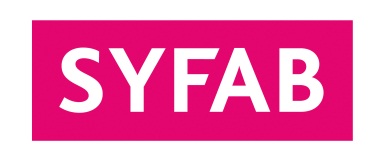 South Yorkshire Funding Advice Bureau
Weekly Funding News email
Database of around 40 funders.  Grantway for funding over £10k
Resources covering a variety of funding topics (Know How)
Training programme
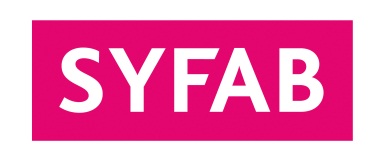 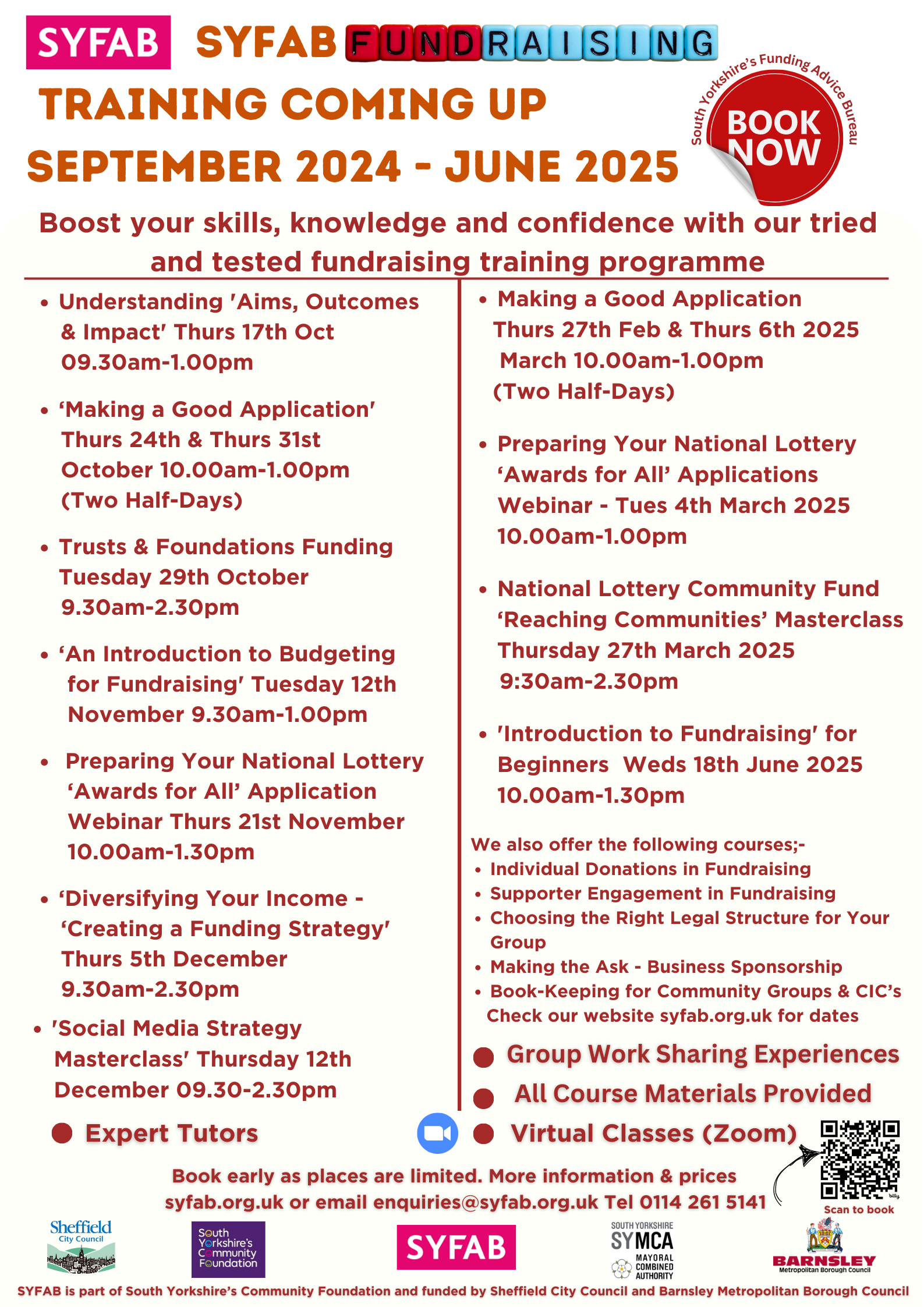 South Yorkshire Funding Advice Bureau
Sheffield & Barnsley support:
One-to-one support
Making sense of criteria
Draft applications
Community events/surgeries
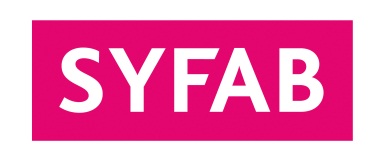 South Yorkshire Funding Advice Bureau
Karen Walke
Head of SYFAB

E: karen@syfab.org.uk
T: 07529 323 342
W: www.syfab.org.uk
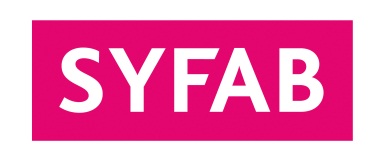